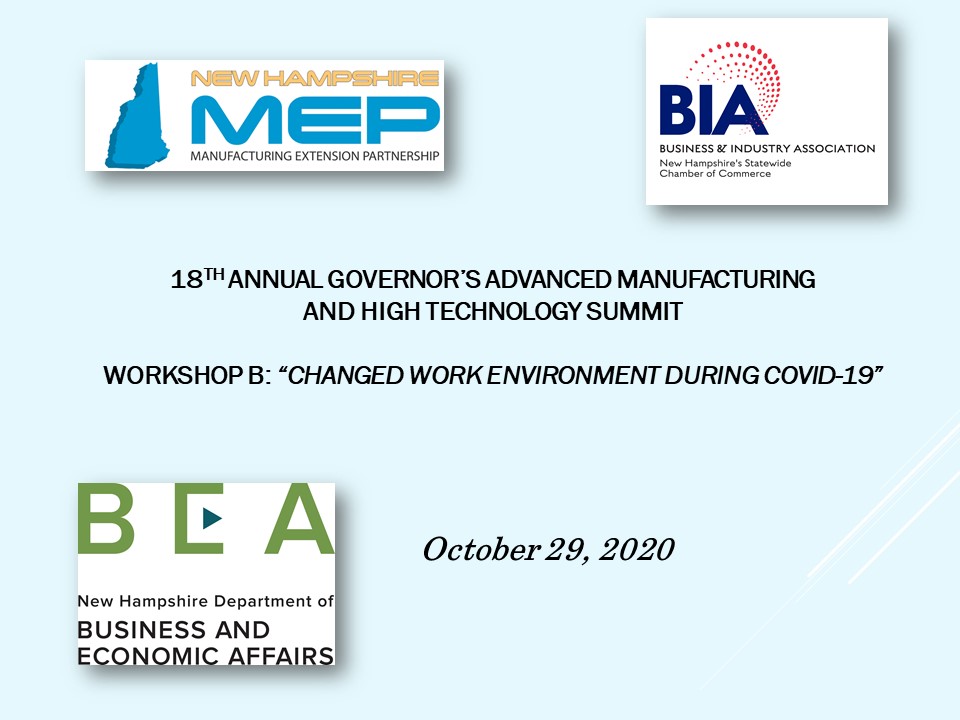 1
Changed Work Environment During COVID-19
October 29, 2020
COVID-19 in the Manufacturing Word: A Unique Perspective
Research Nurse for 30 years before entering Manufacturing
Saw trends before most in our industry 
Immediately began to purchase PPE & cleaning supplies
Reduced points of contact with customers
Educated employees early and often
Initial Reactions to lockdown
AeroDynamics deemed an Essential Business by DOD 
Educating employees on meaning of being essential 
Rallied upper management
Supply Chain disruption 
Customers unpredictable production
Commercial Aerospace slowed
Medical devices increased
That work was prioritized 
Suppliers with unpredictable deliveries 
Continuity plan for 3 months of shop supplies
Customer Outreach/ State of the Union
Immediately reached out to our customer base 
Specifically, the commercial aerospace heavy customers
Top accounts to have open, honest dialog about what to expect 
We released a State of the Union to employees
Ongoing for the first several week until we found a new normal
6
Launching Revolution Scientific during a Pandemic
Planned to launch at beginning of Q2 for a long time
We were not going to delay – months of hard work, thousands of dollars of equipment could not sit
Needed to be agile to open a business during a pandemic
Pushed to have special hearing with Selectman via Zoom for business license
Trusted our customer base to support our new venture
To date: 7 cornerstone accounts, first PO cut on April 1
7
Adapting to a ‘New Normal’
2 businesses to keep healthy 
Invested in videography to give ‘virtual tours’
Strengthen existing customer relationships through transparent conversations – no sales pitches
Increased net new customers who needed second sources 
Nurtured those accounts to ensure repeat business
Employee engagement exercises
As an essential business, our employees came to work everyday
Constant check ins to see how they were managing at home
Flexible with time off and childcare needs
Distanced Customer Service 
Took advantage of outdoor spaces
Switched from high-tech customer sign offs to paper
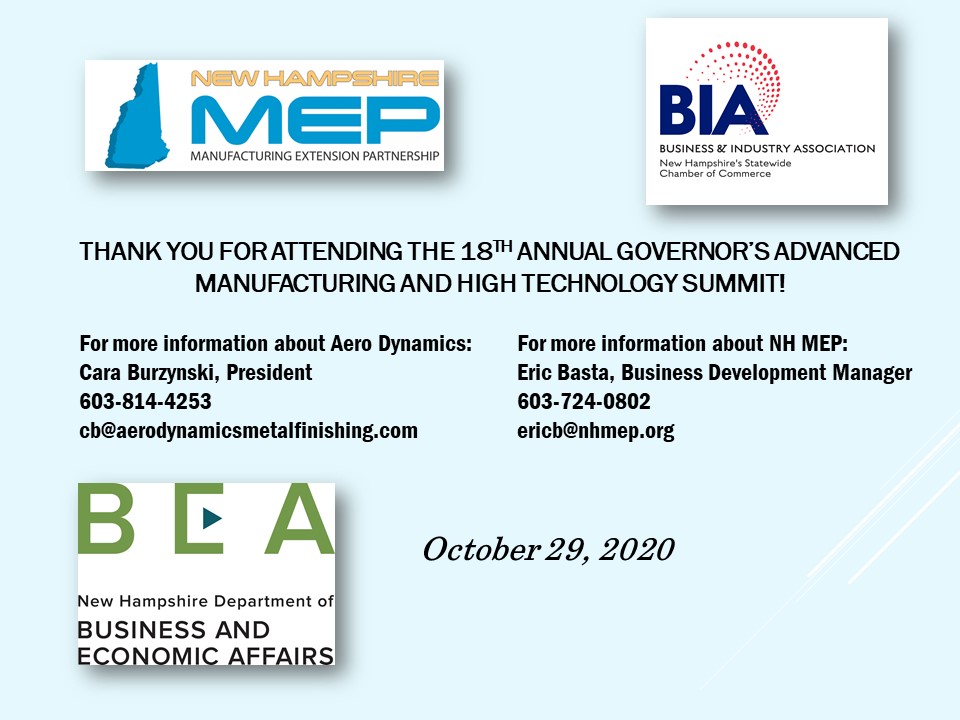 8